Texas Water Resources and Rainwater Harvesting
David R. MaidmentCenter for Research in Water ResourcesUniversity of Texas at Austin
A presentation made for Texas Rainwater Catchment AssociationSan Marcos, Texas

11 May 2013
Facing Drought in Texas
Texas population increased by 4.3 million in the last 10 years
430,000 people per year
1180 people per day
An Oklahoma in 9 years
We have a Texas Water Plan but little money to implement it
Legislature is debating water funding 
The clock is ticking …..
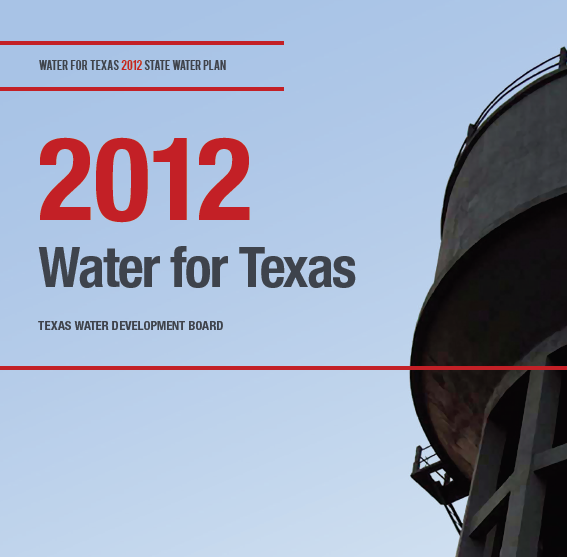 Drought in Texas – US Drought Monitor
In 2011, Texas and Oklahoma had the hottest summer 
ever recorded in the history of the United States
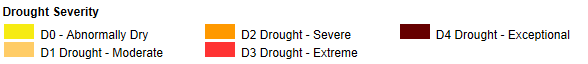 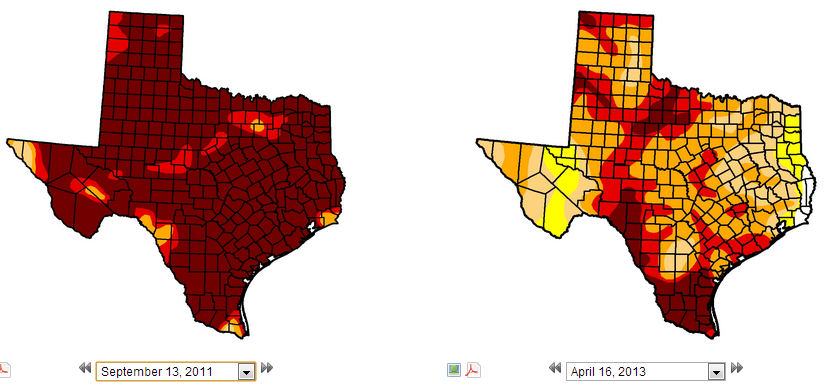 Texas 99%  in drought
87% in D4
Texas 98%  in drought
12% in D4
September 2011
April 2013
http://droughtmonitor.unl.edu/
Trends in Drought Severity in Texas
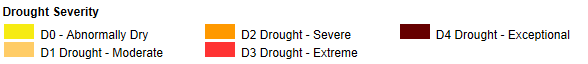 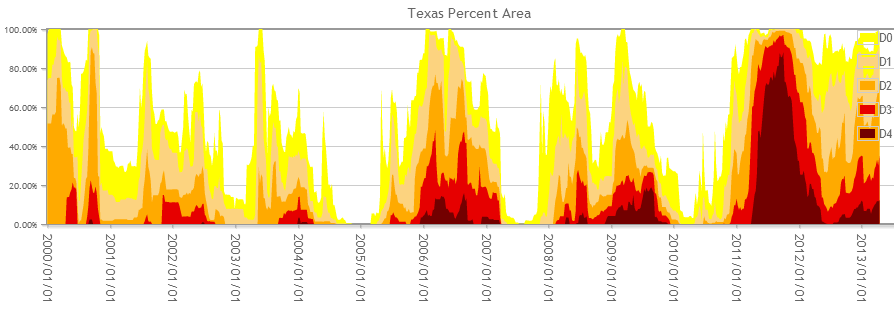 2000
2002
2004
2006
2009
2011
Gravity Recovery and Climate Experiment (GRACE)Force of gravity responds to changes in water volumeWater is really heavy!
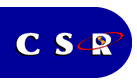 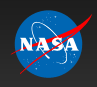 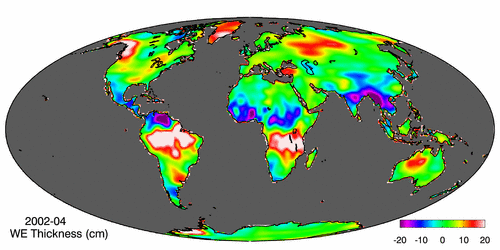 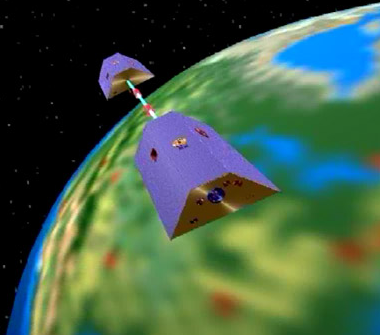 Gravity Anomaly of Texas, 2003 – 2013
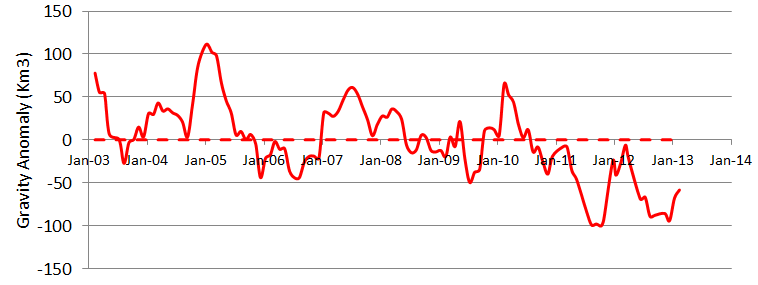 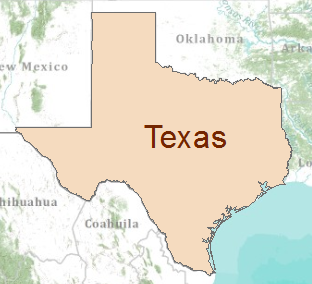 Normal
At peak drought, Texas had a 100 Km3 water deficit
(equivalent to 70 Lake Travis’s)
Drought and GRACE
US Drought Monitor is closely correlated with the GRACE data
US Drought 
Monitor
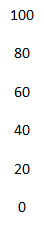 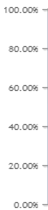 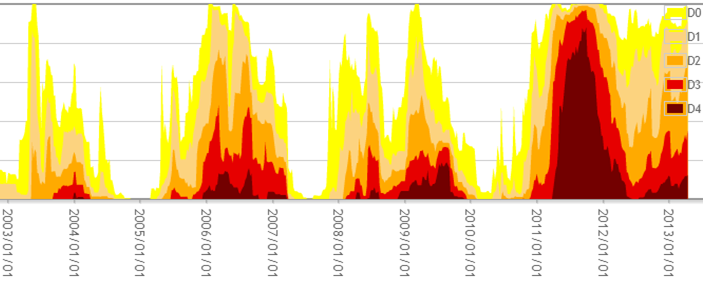 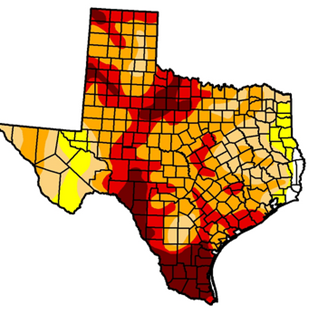 Percent of Area in Drought
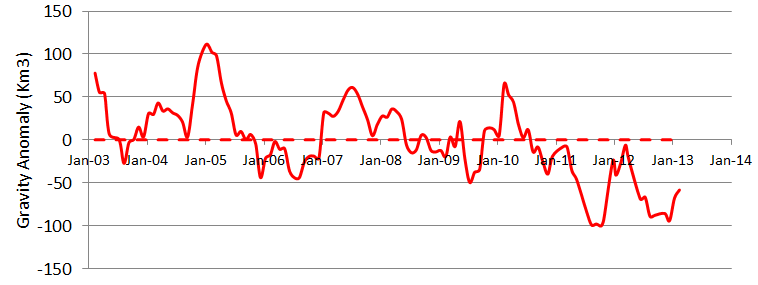 GRACE
September 
2011
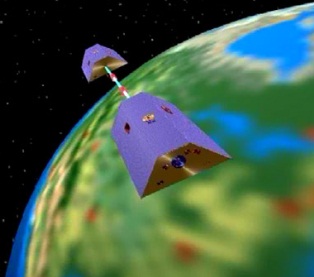 At peak drought, Texas had a 100 Km3 water deficit
(equivalent to 70 Lake Travis’s)
GRACE and Texas Reservoir Water Storage
Surface water reservoir storage is closely correlated with the GRACE data
Grace Satellites
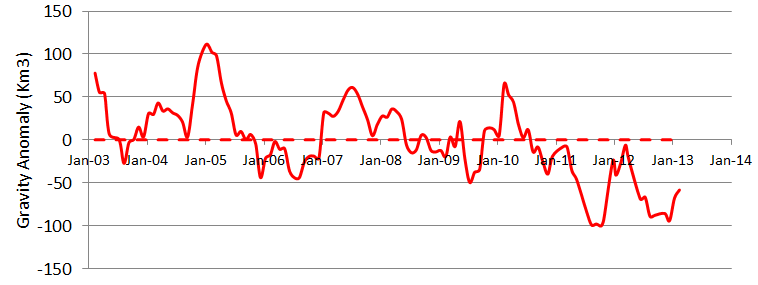 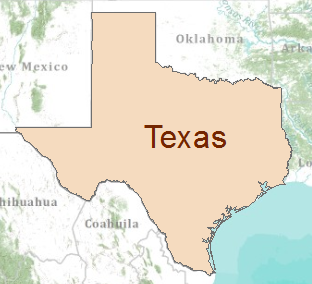 Normal
At peak drought, Texas had a 100 Km3 total water deficit
(equivalent to 70 Lake Travis’s)
90% of the water deficit is in soil water and groundwater
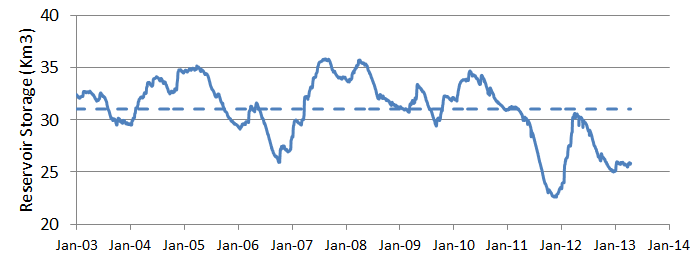 Surface Water Reservoirs
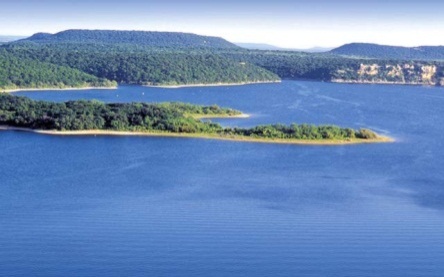 Normal
and an 8.4 Km3 deficit in reservoir water storage
LDAS – Land Data Assimilation System
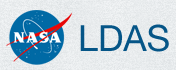 Forcing:
Radiation 
Precipitation 
Surface climate
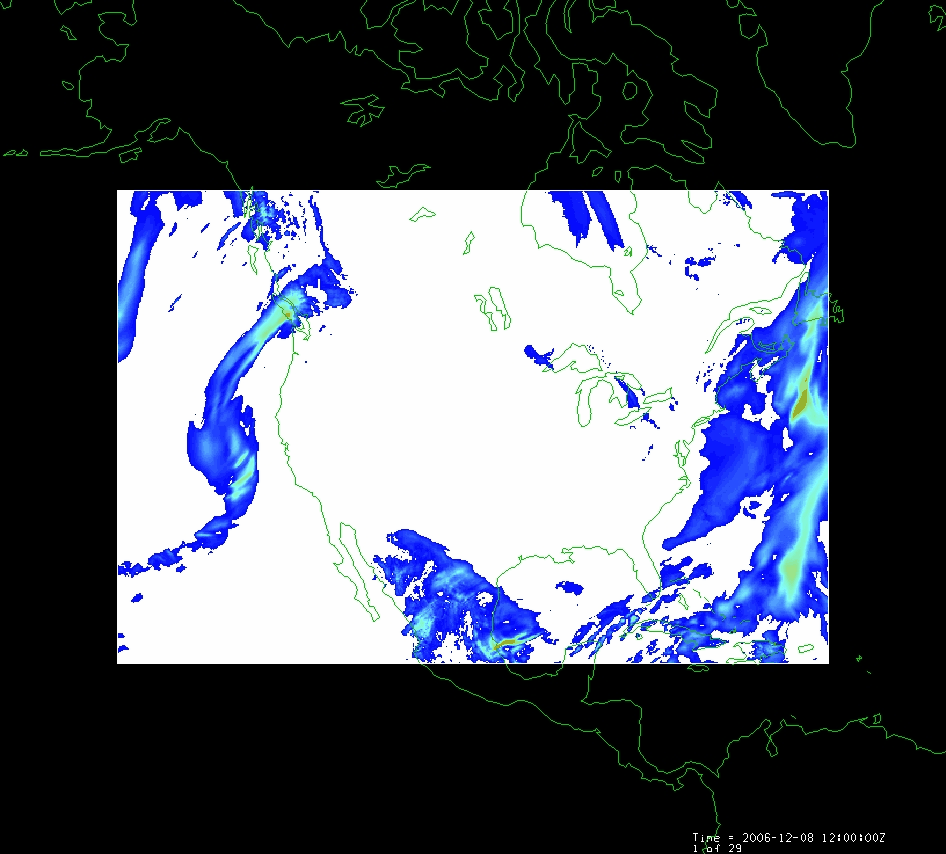 Evaporation
Soil Moisture
Runoff
Recharge
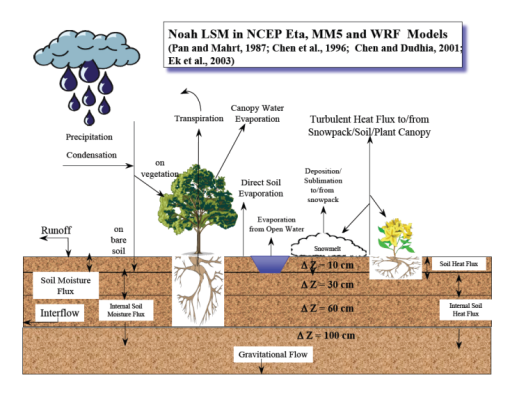 Observations Datasets, Numerical Weather Model
1979 to present
Soil 
Vegetation 
Terrain
Land Surface Model
Deduction: 
Given these forcing and land surface conditions
Then, using a land surface simulation model
Derive surface moisture and energy balance
LDAS “Data Rods” project
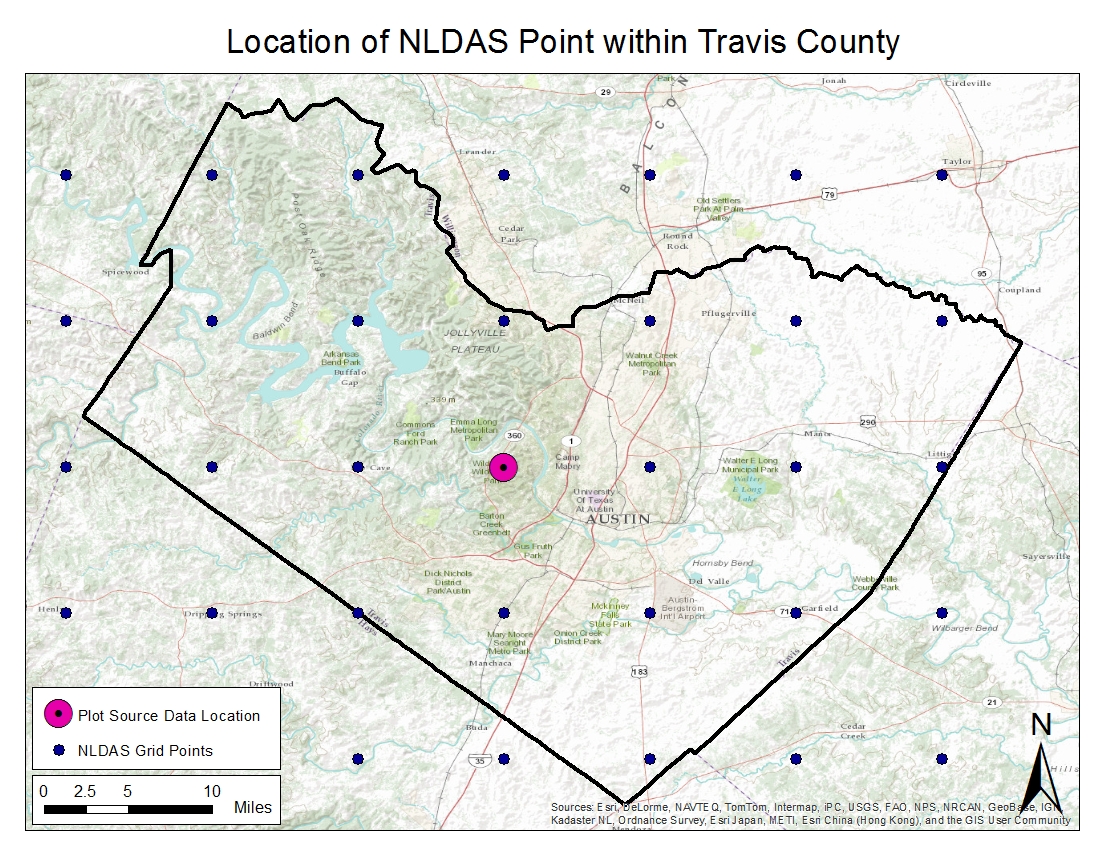 Time series at every point
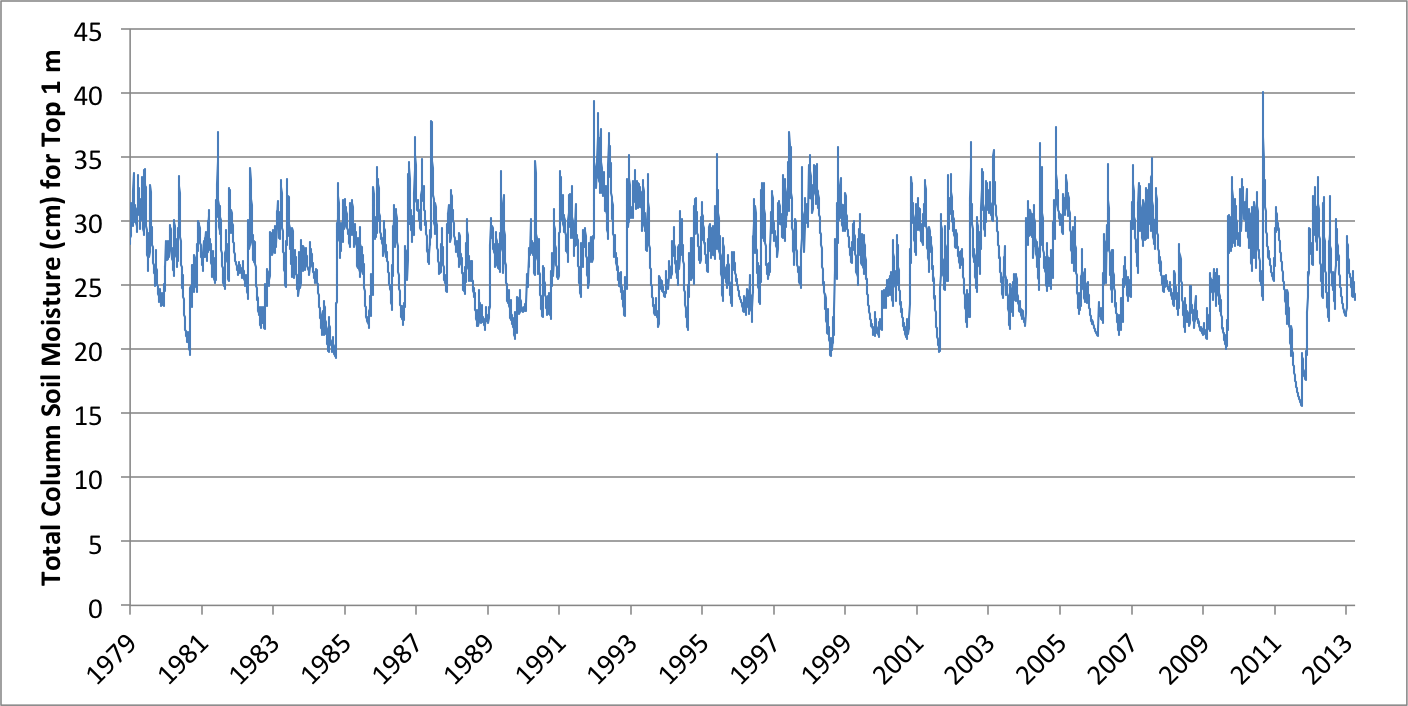 Current Soil Moisture Conditions
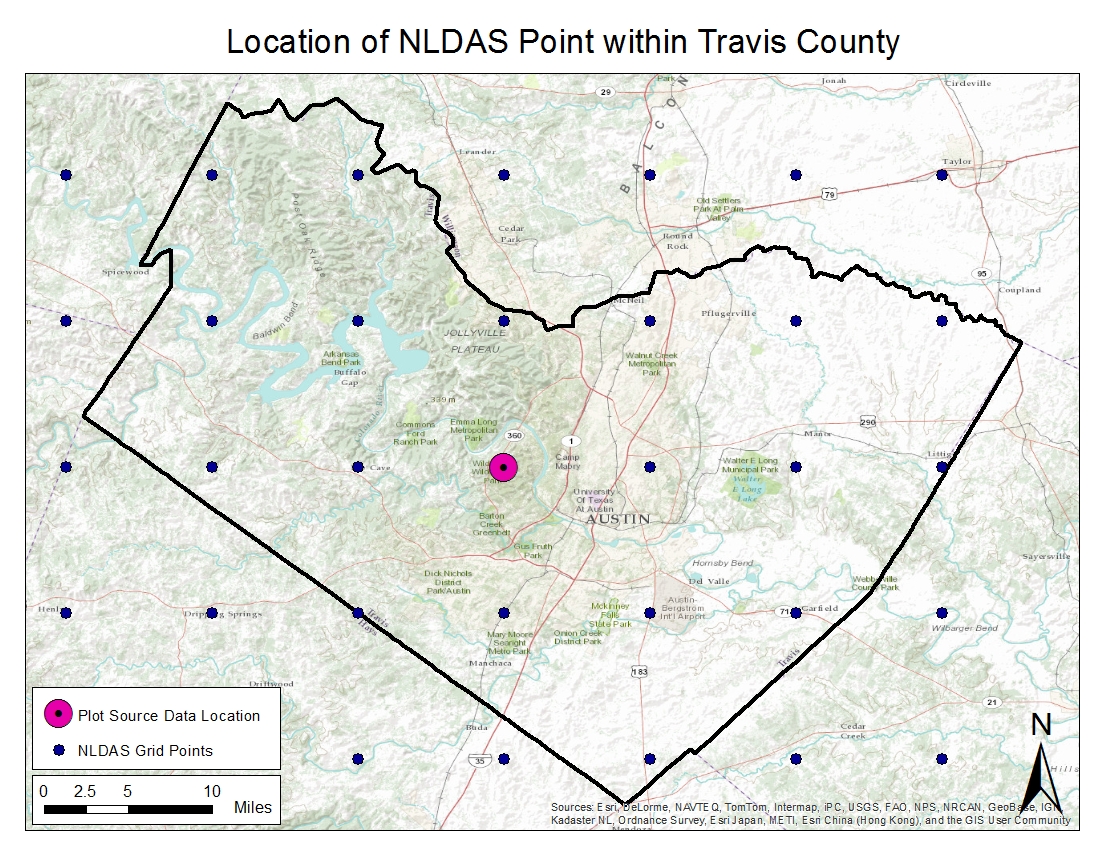 Time series at every point
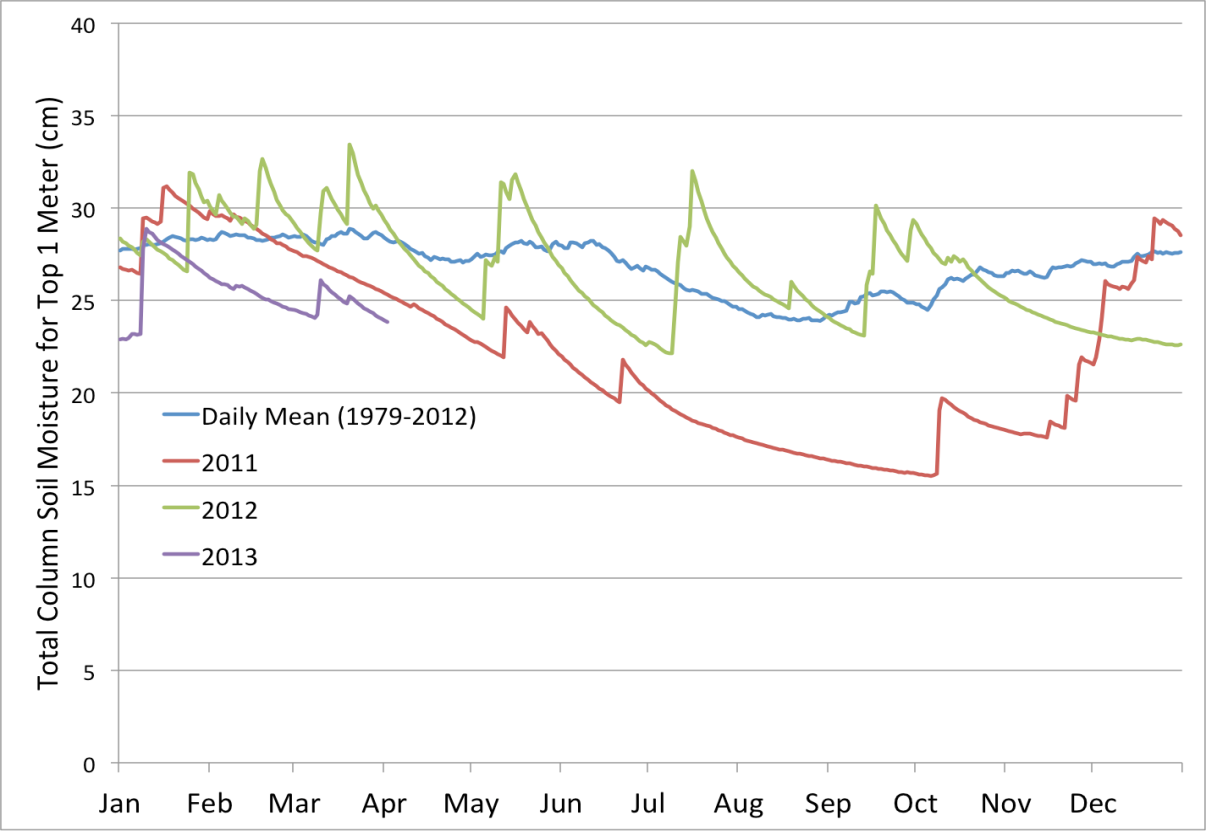 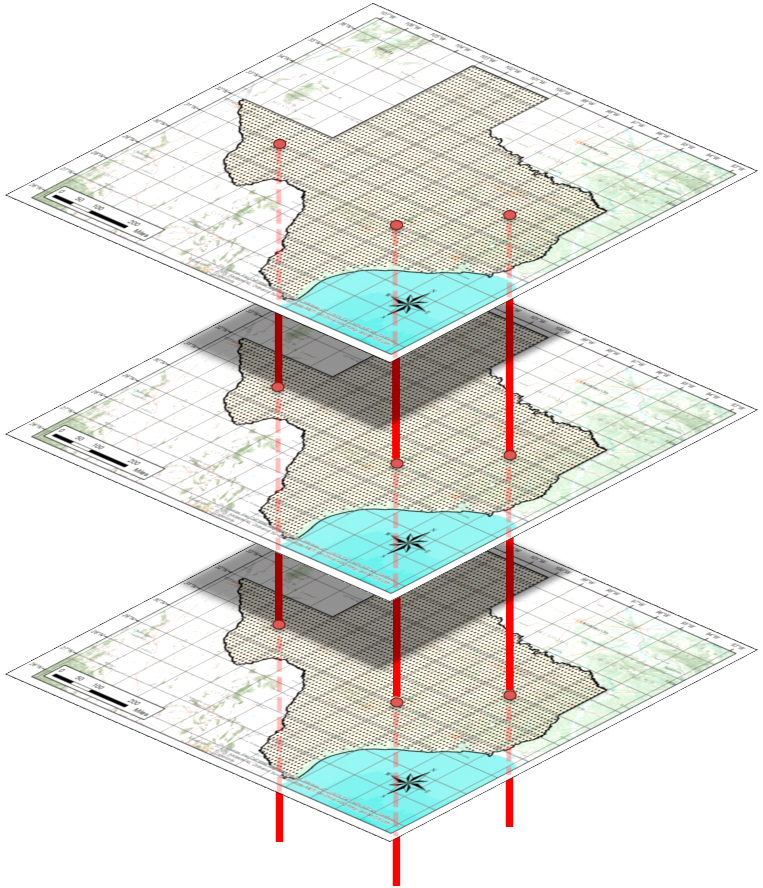 “Data Rods”for Texas
2012
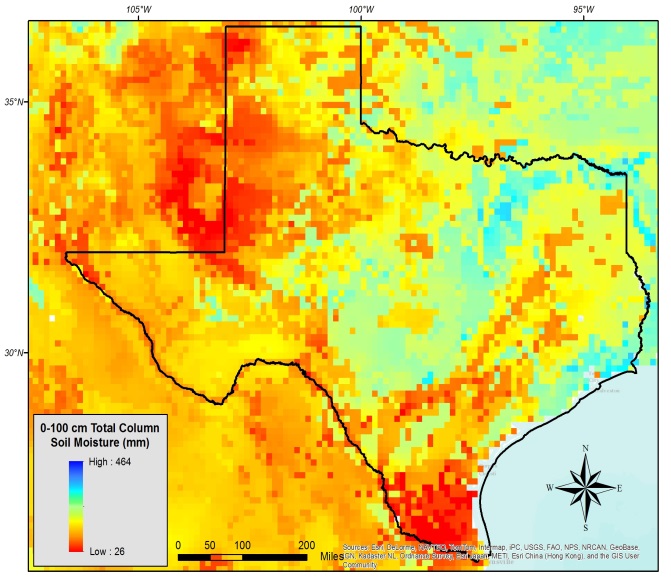 2011
2010
April 25, 2013
Soil moisture 
in top 1m  of soil
GRACE and Texas Soil Water Storage
Surface water reservoir storage is closely correlated with the GRACE data
Grace Satellites
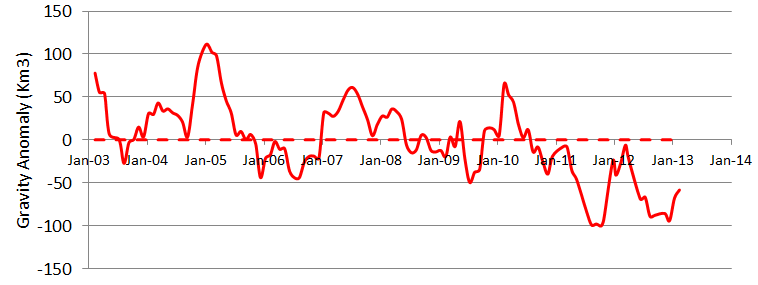 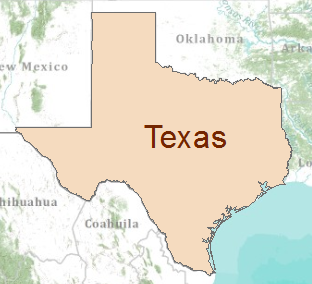 Normal
Texas had a 100 Km3 total water deficit
Soil Water in top 1m
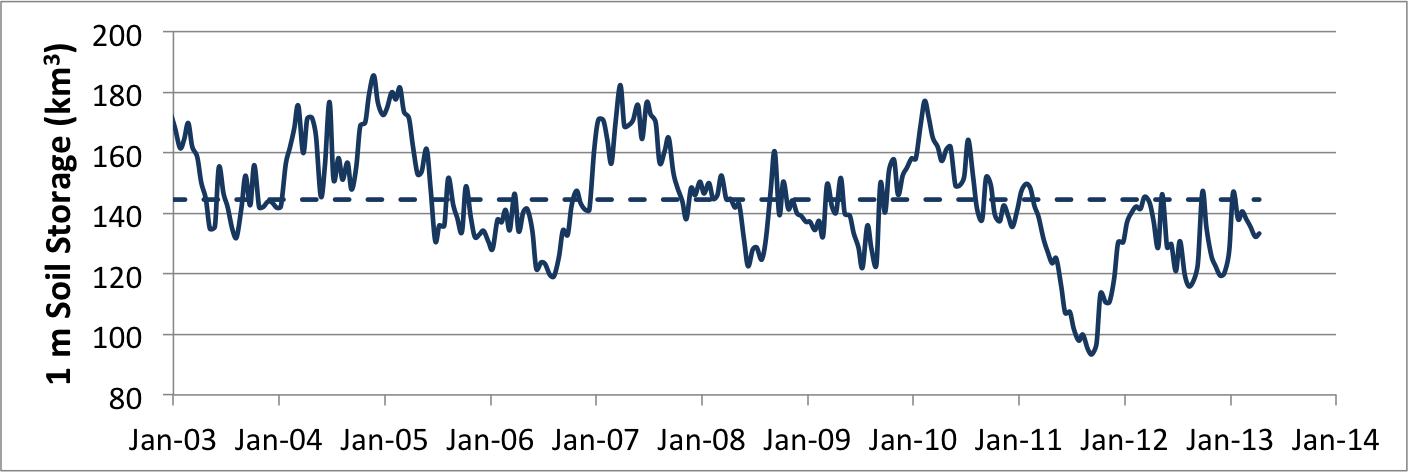 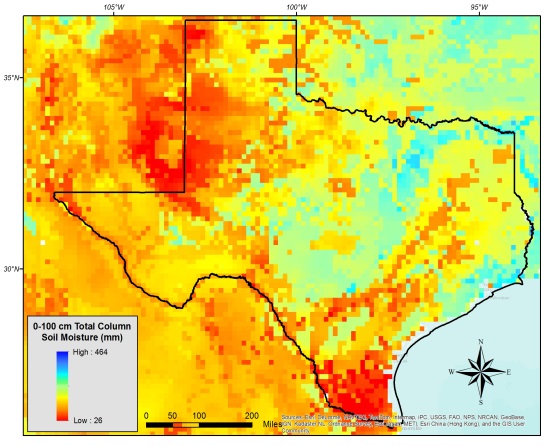 Normal
and an 8.4 Km3 deficit in reservoir water storage
Of this 45 Km3 is in top 1 m of soil
Texas Monthly Drought Special ReportJuly 2012
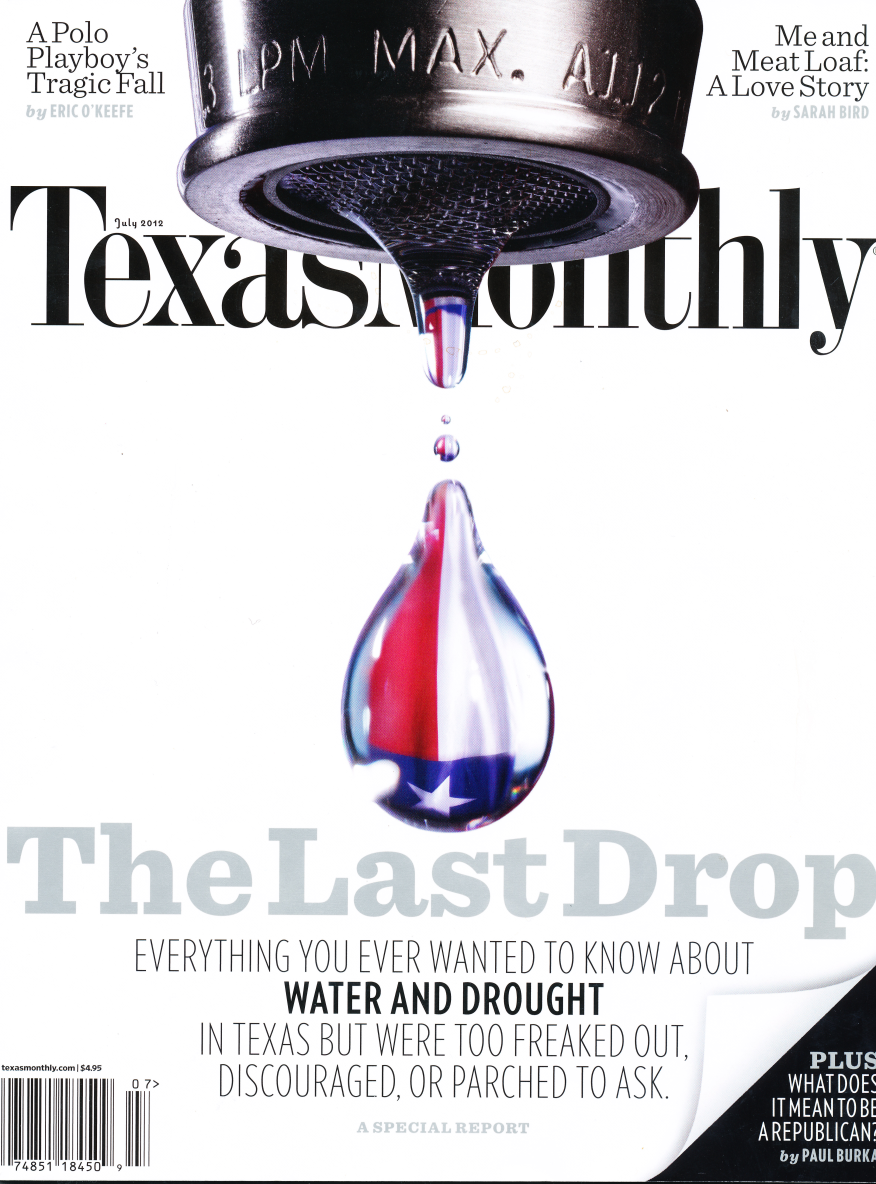 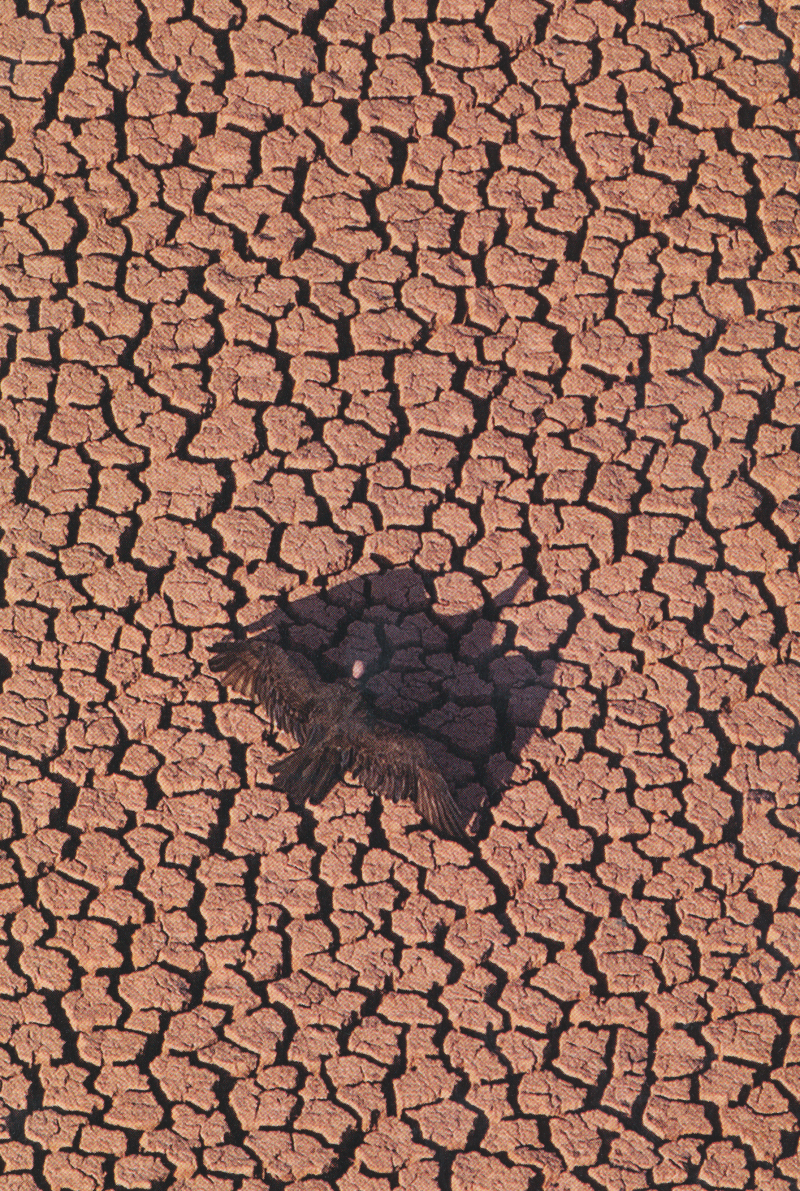 Mort Mertz – Drought of the 1950’s(1950-1957)
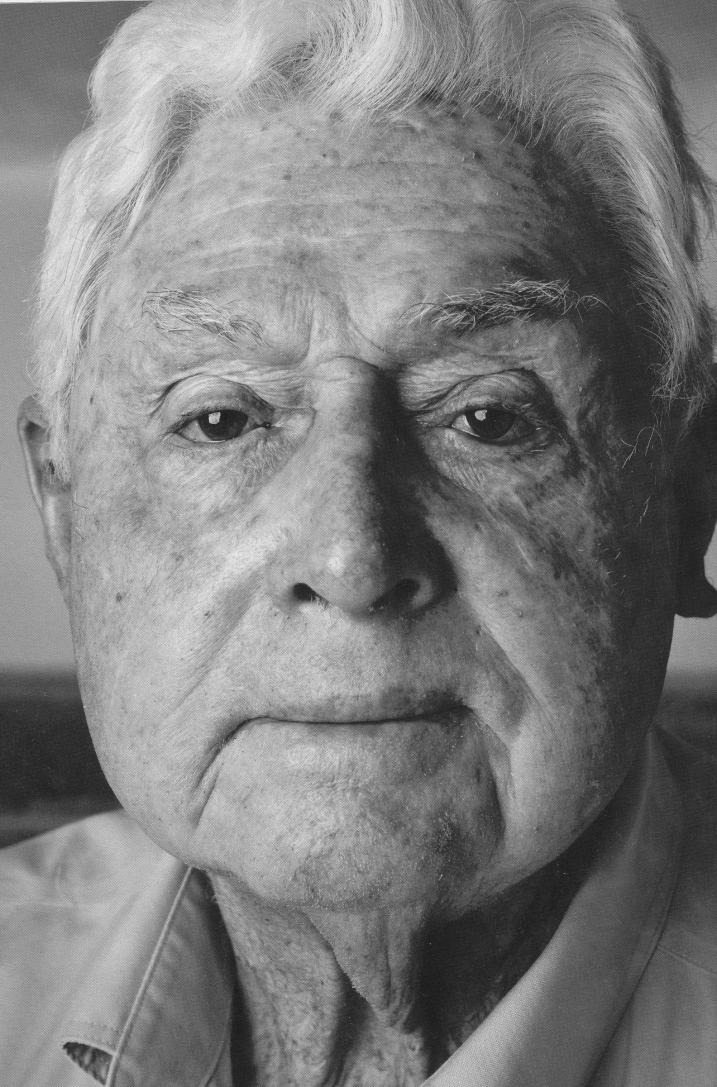 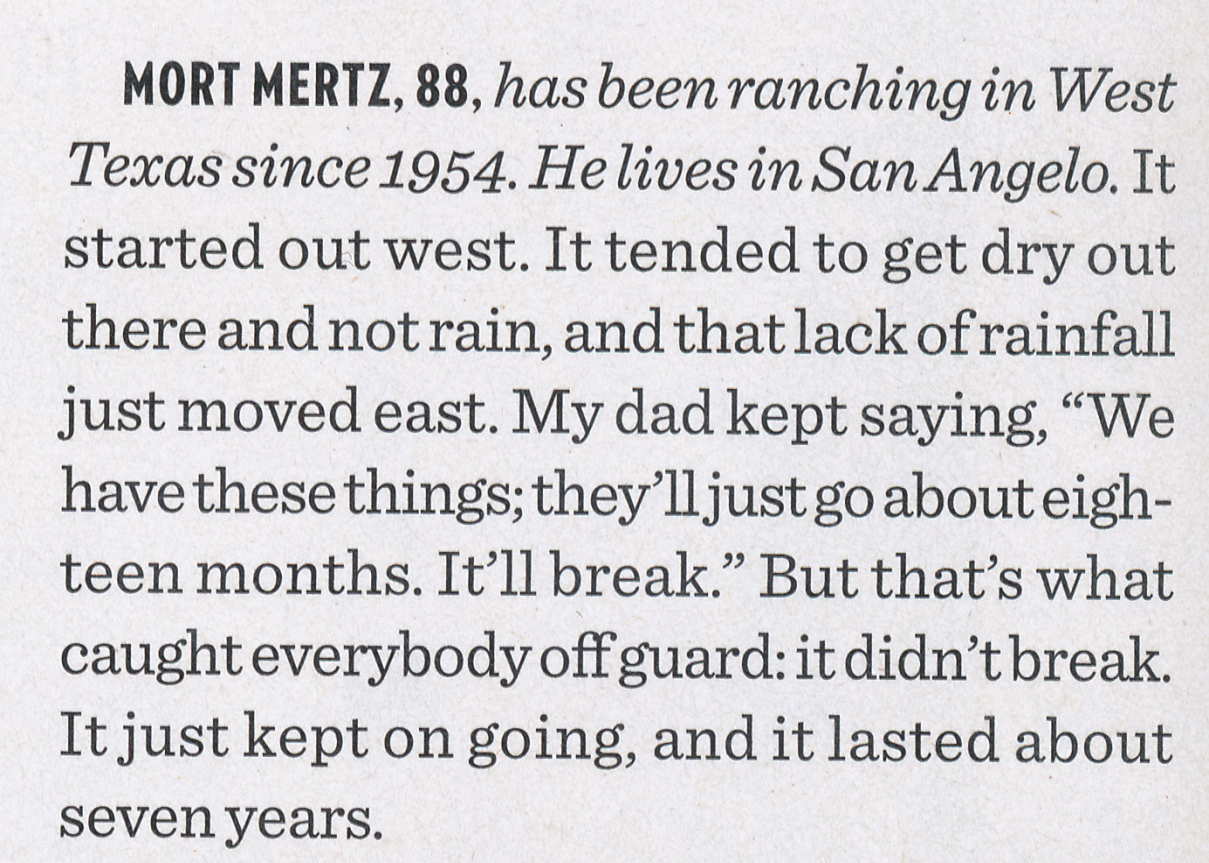 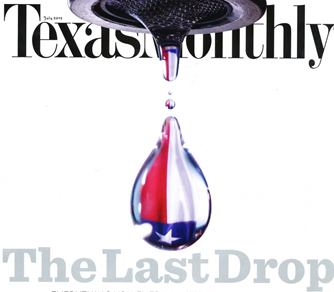 Temperature Outlook for Next Three Months
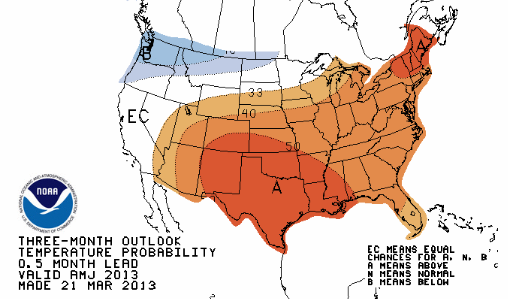 A means Above normal
with 50% probability
Precipitation Outlook for Next Three Months
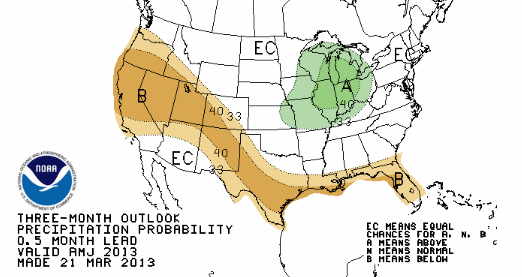 B means Below normal
with 40% probability
What does the longer-term future hold?
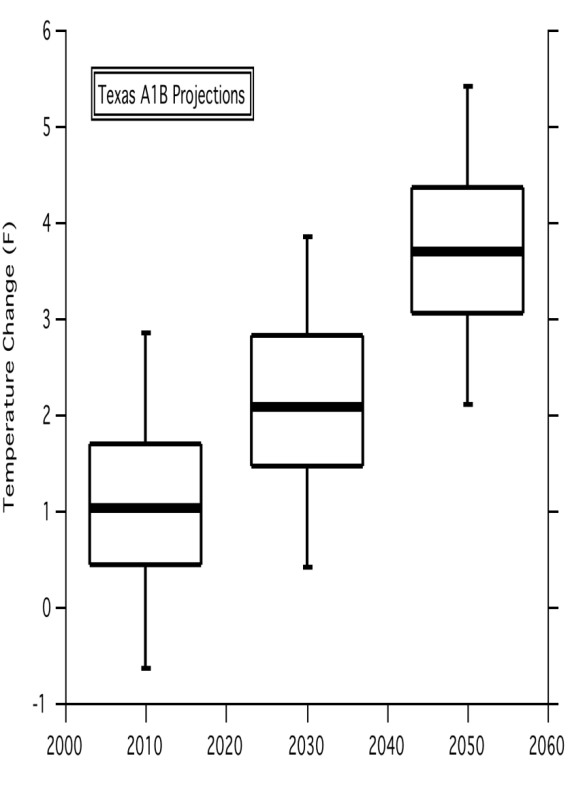 As temperatures rise, rain decreases….
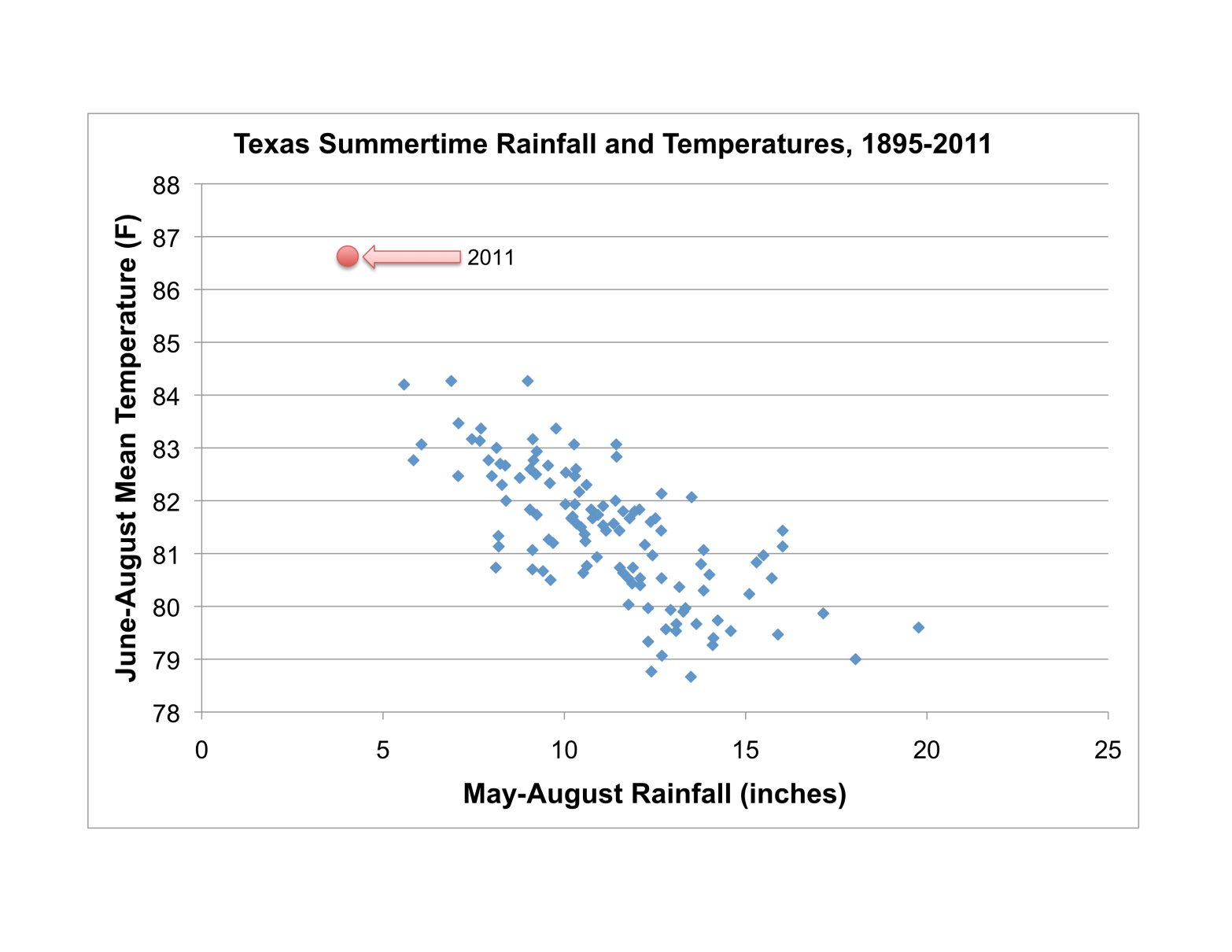 Temperature is expected to rise…

whether due to natural variations or anthropogenic causes
17
John Nielson-Gammon, 2012; Danny Reible, 2013
West Texas is in a more sustained drought
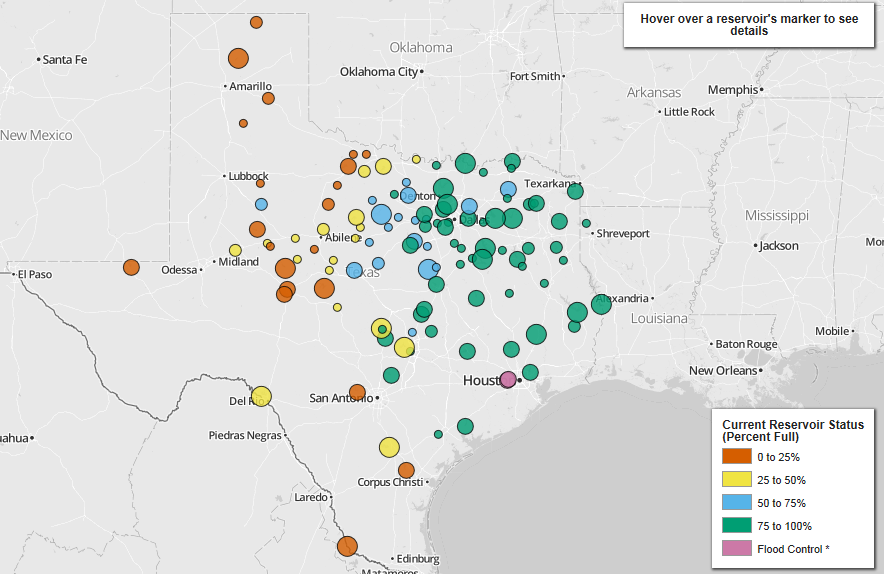 Reservoir Levels (Dec 17, 2012)
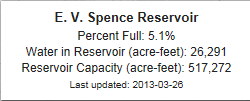 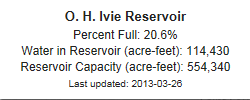 http://www.texastribune.org/library/data/texas-reservoir-levels/
18
[Speaker Notes: West Texas is chronically short of water – reservoirs are either dry or are drying up.  Cities are building access to groundwater well fields as fast as possible.   East Texas has relatively abundant water resources.]
Normalized Difference Vegetation Index (NDVI)
A measure (0-1) of the greenness of the land surface derived from remote sensing
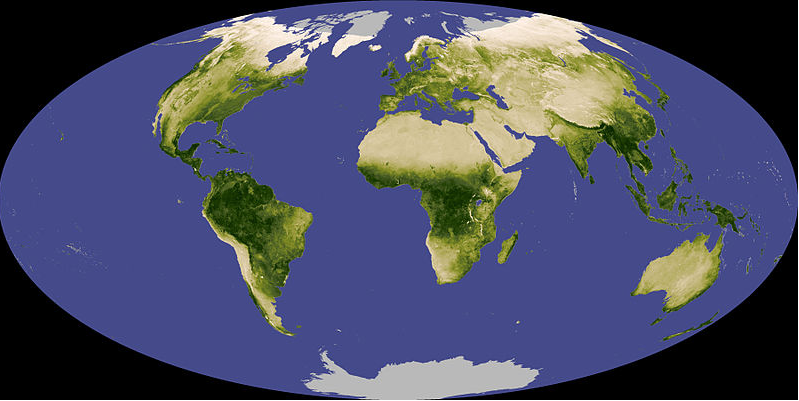 Vegetative vigor is limited by soil moisture
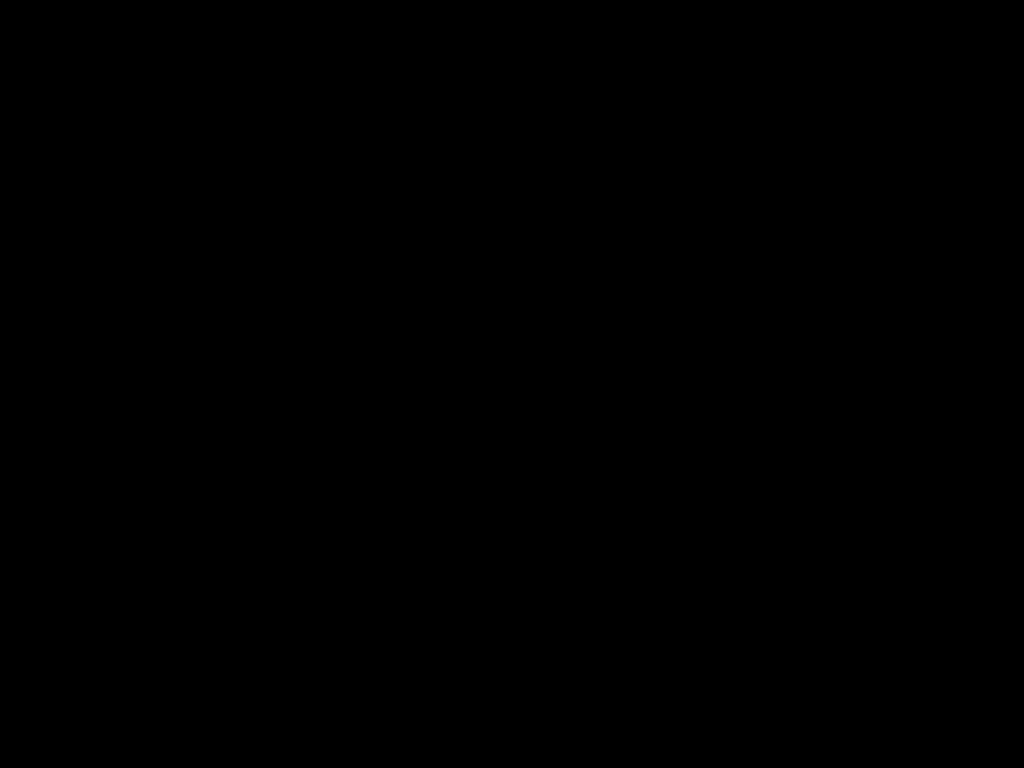 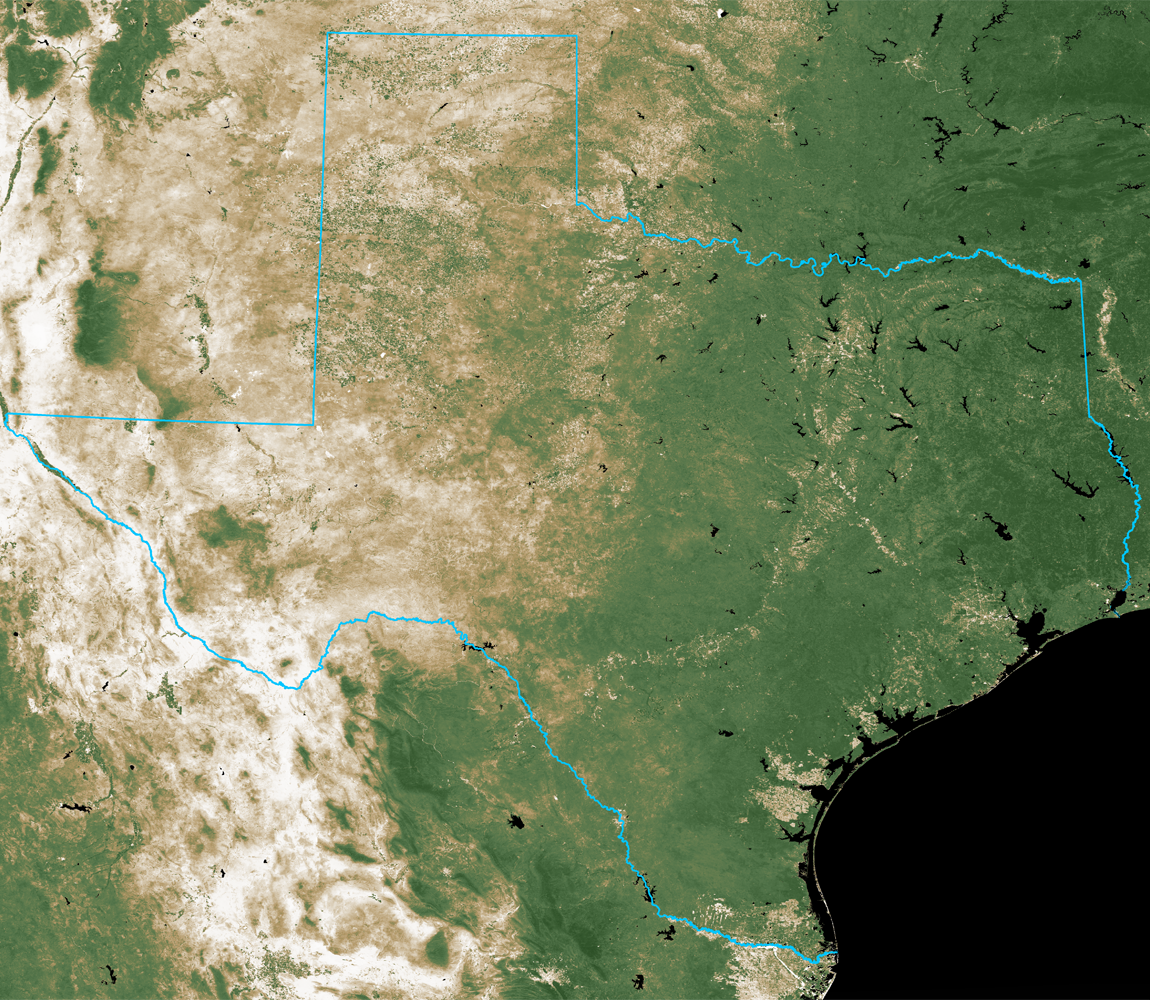 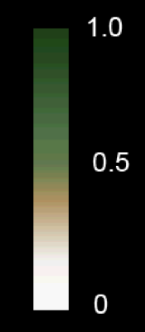 Normalized Difference
Vegetation Index

September 30, 2010

Source:  16-day cycle MODIS
UT Center for Space Research
NDVI on September 30, 2010
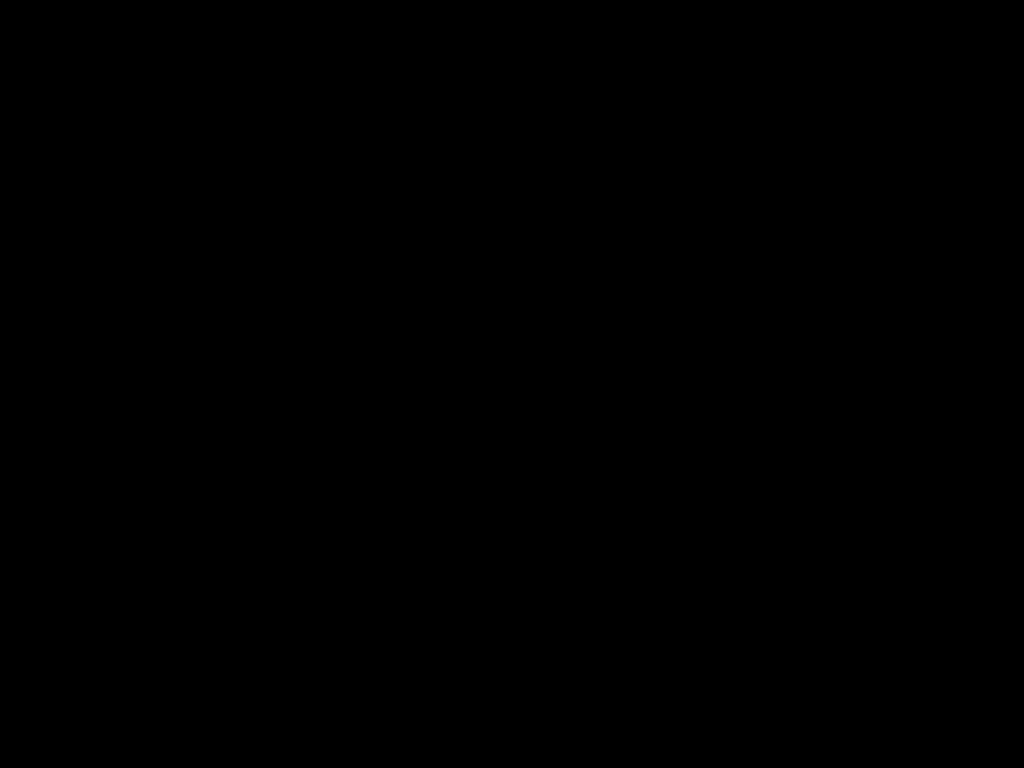 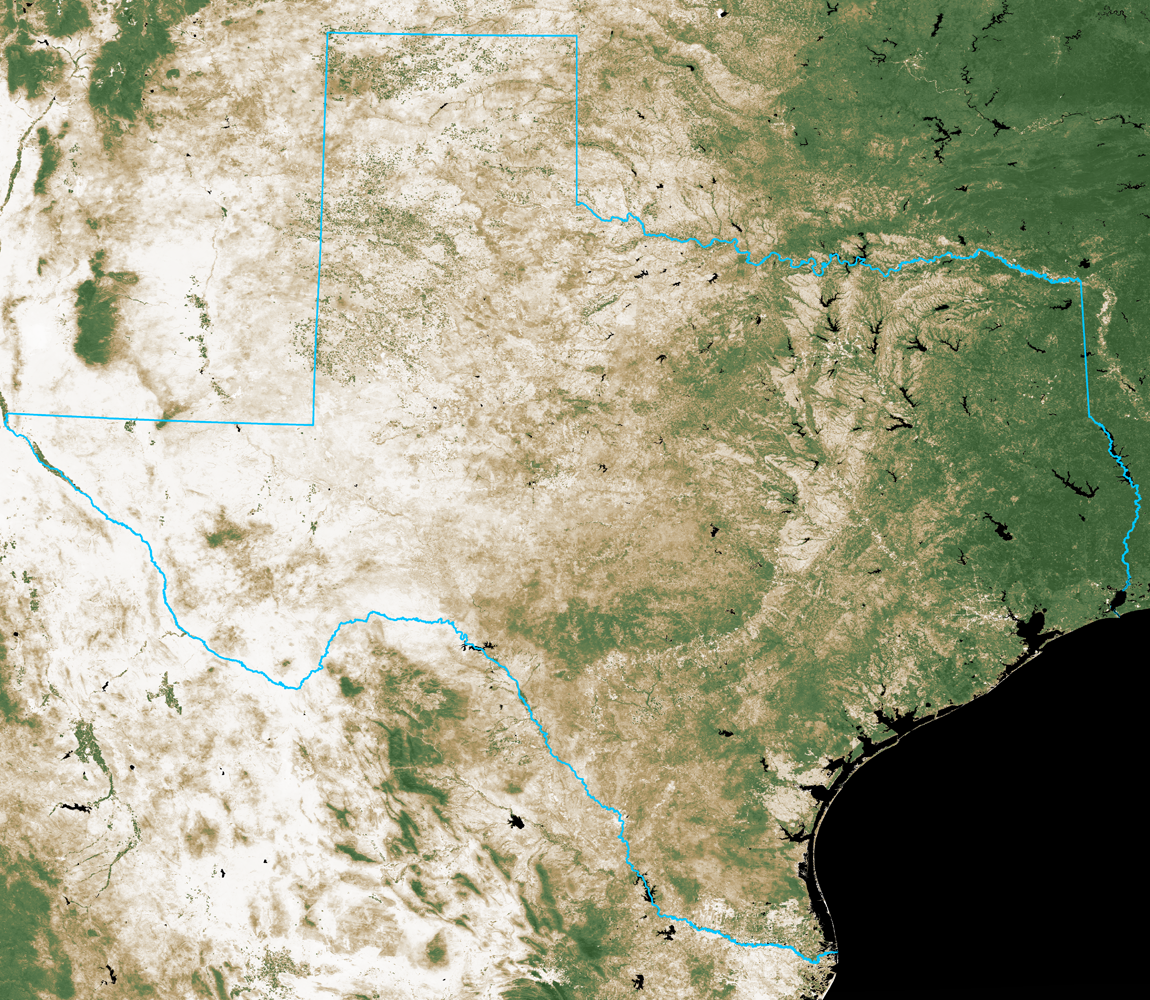 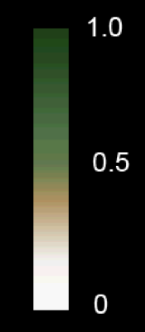 Normalized Difference
Vegetation Index

September 30, 2011

Source:  16-day cycle MODIS
UT Center for Space Research
NDVI on September 30, 2011
Water and Electric Power Generation
Water flow, level and temperature issues
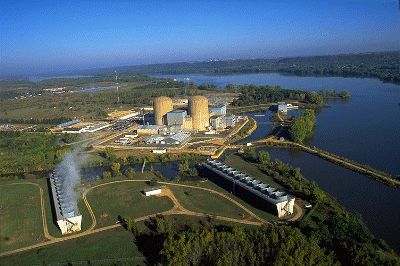 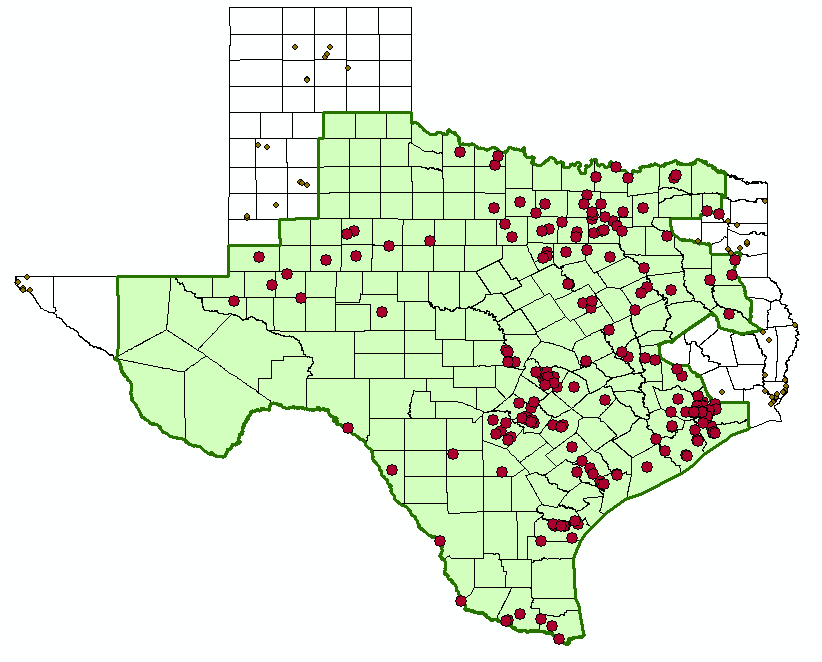 ERCOT Power Pool
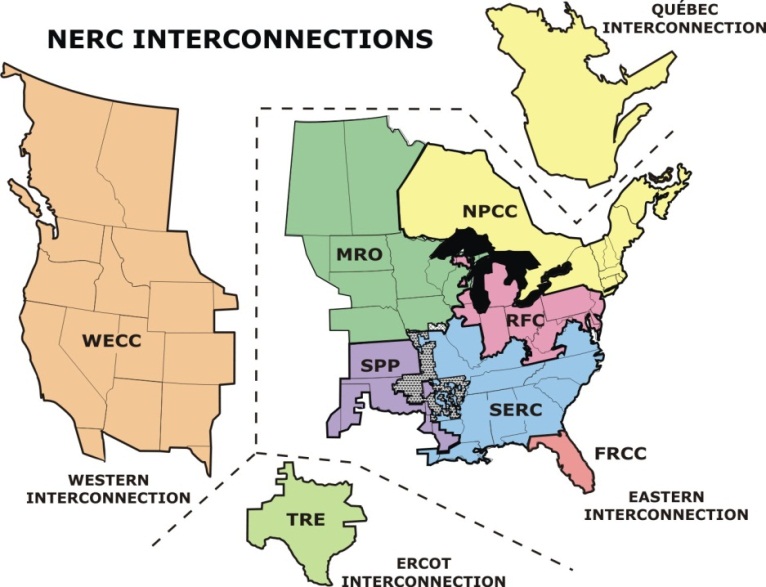 Electrical supply is NOT resilient to drought
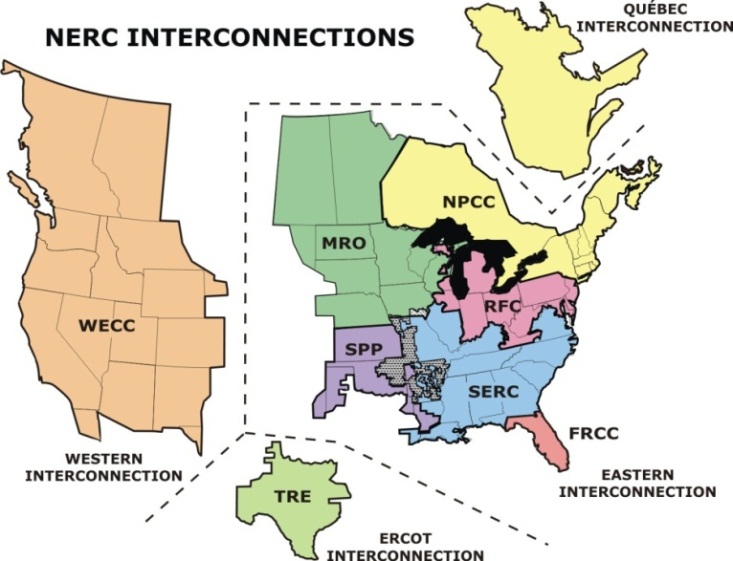 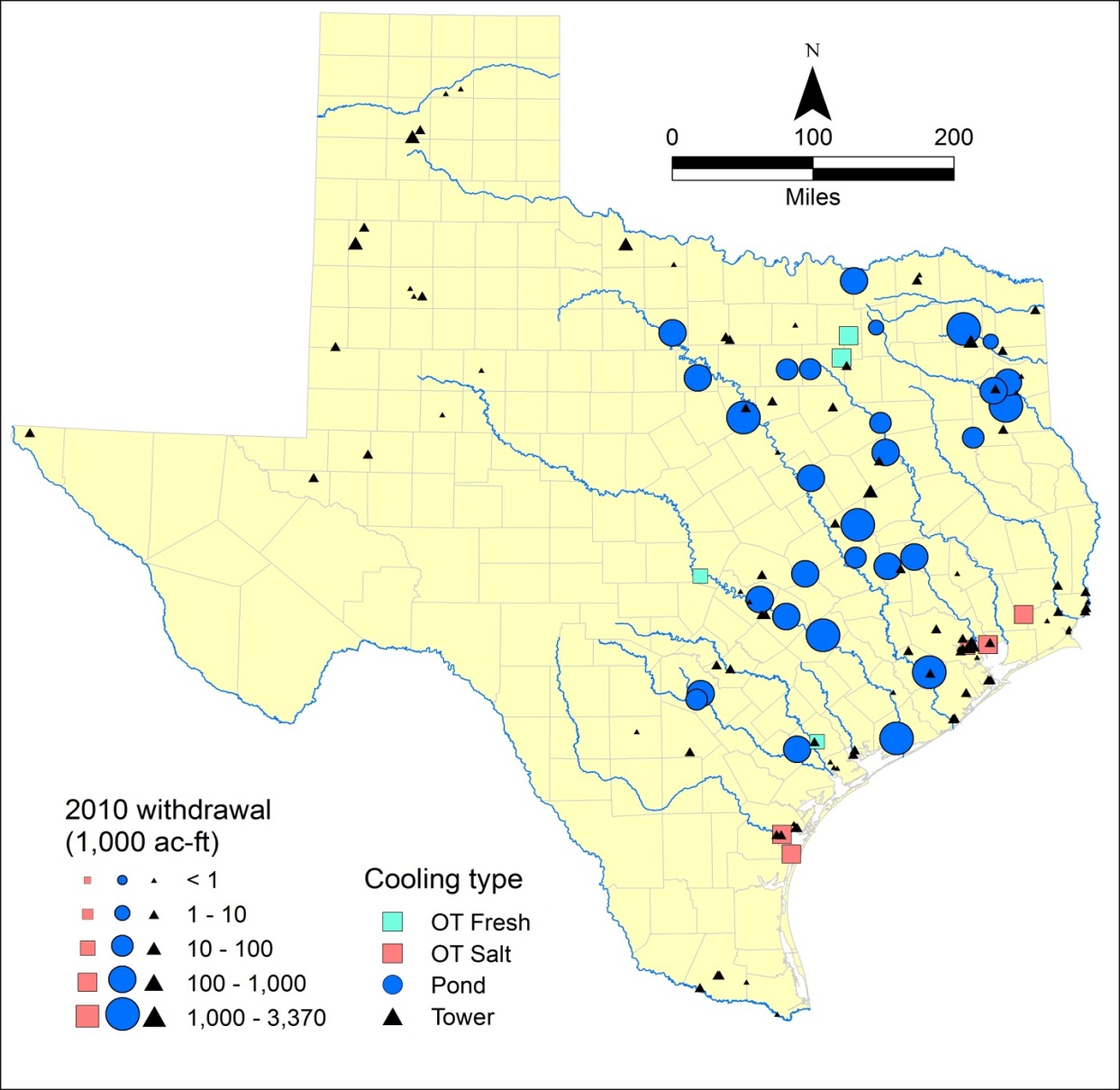 Power supply in195 counties isolated from rest of US

41% of TX water withdrawals for electricity

77% of water is surface water

3000 MW at risk if drought had not eased in early 2012
23
[Speaker Notes: Our power supply is threatened by the possibility of low water conditions inhibiting access to cooling water at some power plants.   This could lead to rolling blackouts in Texas (as were being warned by ERCOT in Spring 2012)]
Saline Groundwaters of Texas
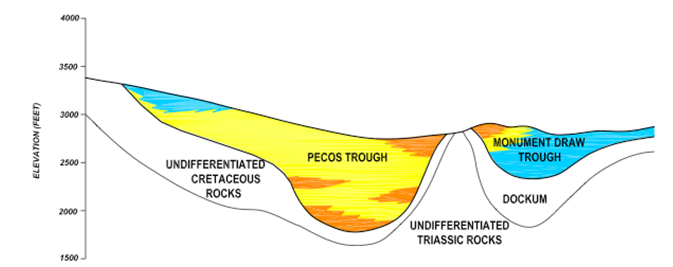 Pecos Alluvium
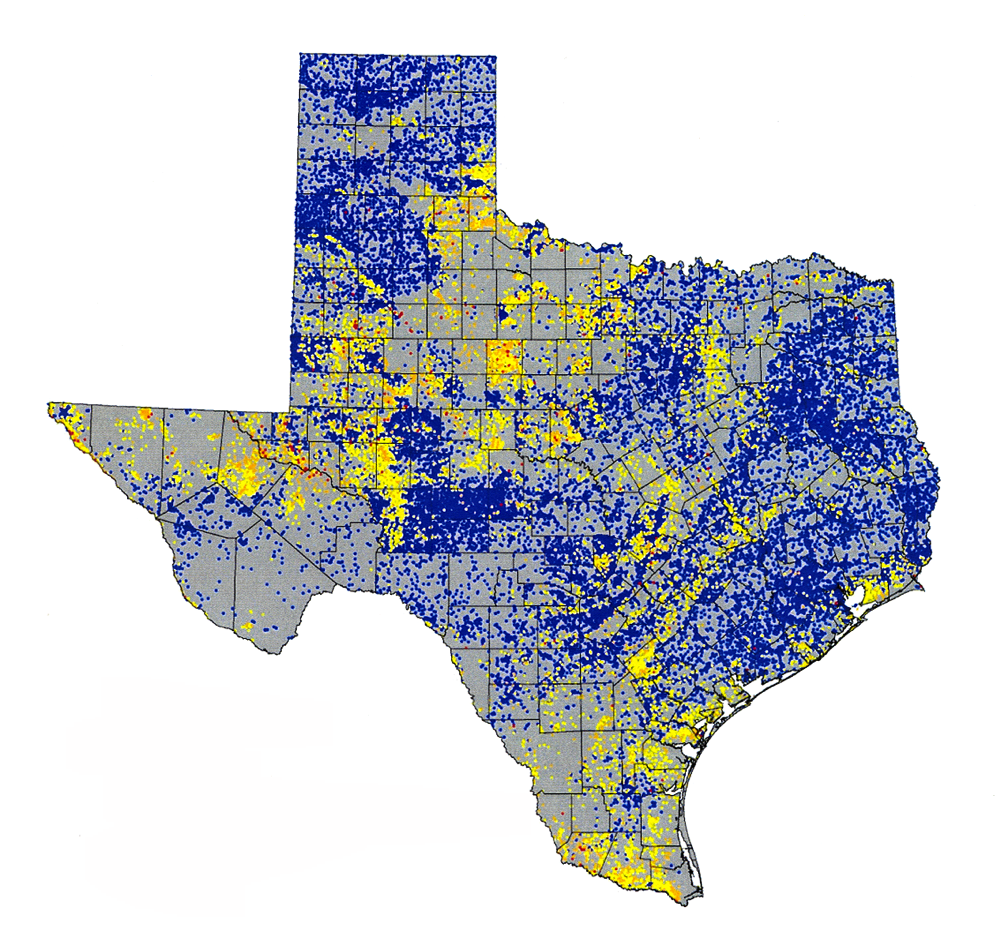 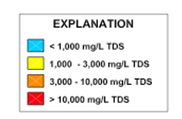 Largest inland desalination plant in the worldKay Bailey Hutchinson Plant in El Paso(27.5 MGD)
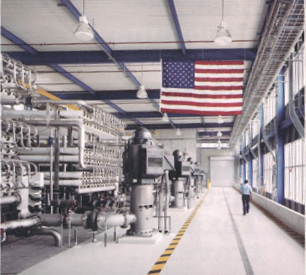 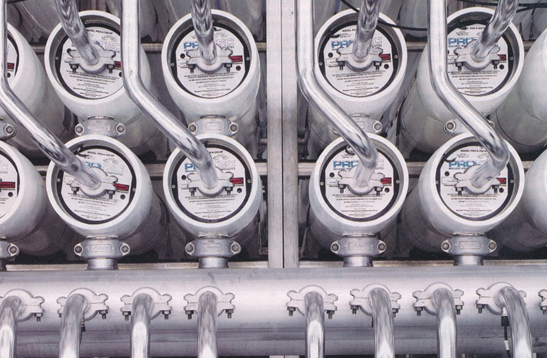 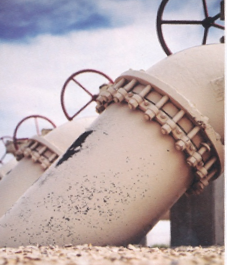 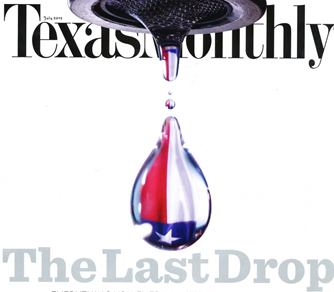 Rainwater harvesting system components
Basic unit
Roof
Conveyance system
Storage system
Distribution system
More complex unit (in addition to components in basic unit)
Pump and pressure tank
Filtration system
Disinfection system
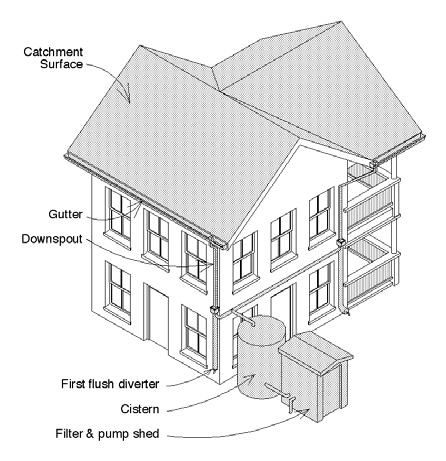 Slide: Sanjeev Kalaswad
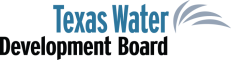 How much rainwater can we collect?
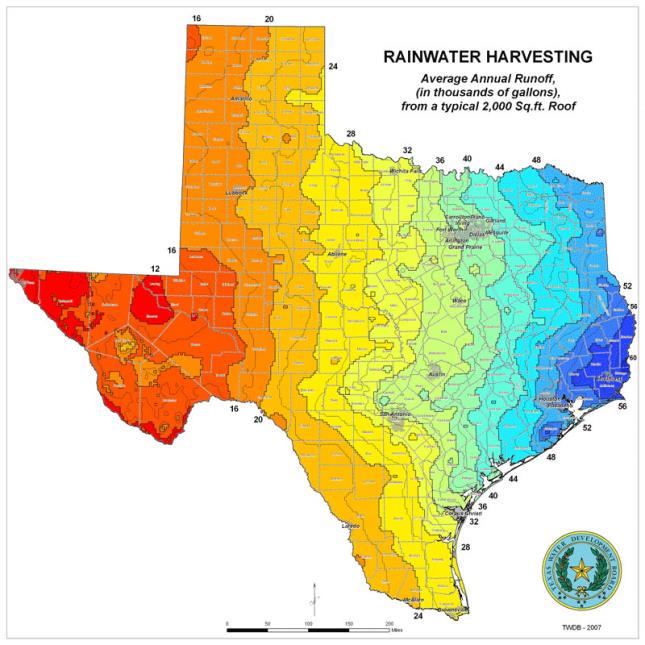 Or, an approximate volume can be estimated using the rainwater harvesting runoff map (left)

Example:
For a 2,000 square foot roof in:
Hays County ( ) 
About 36,000 gallons of rainwater can be collected annually
Slide: Sanjeev Kalaswad
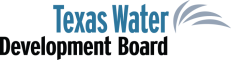 Estimating Roof Surface Area
ArcGIS 10
6 inch orthoimage available from CapCOG
2761 ft2
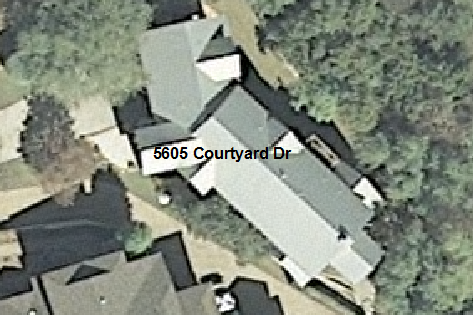 Estimating Roof Surface Area
ArcGIS Explorer
Free online version
2568 ft2
~200 ft2 difference
Less resolution?
User error?
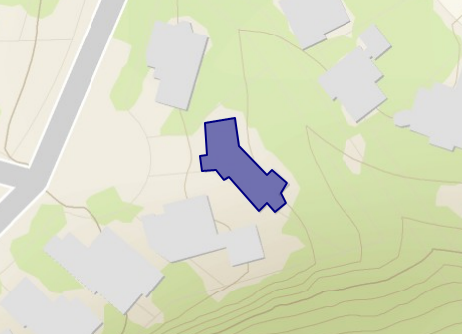 Finding Precipitation Data
Hydro Desktop – free and open source
Identified 6 gauges with robust data close to house










NOAA’s National Weather Service West Gulf River Forecast Center
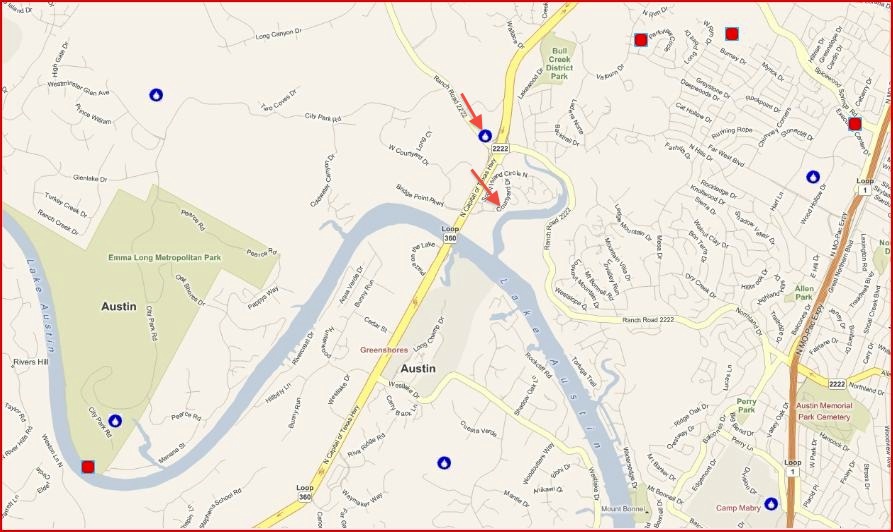 Assessing Precipitation Data
Histogram with data from all 6 sites
Rainfall localized, but gauges have similar spikes
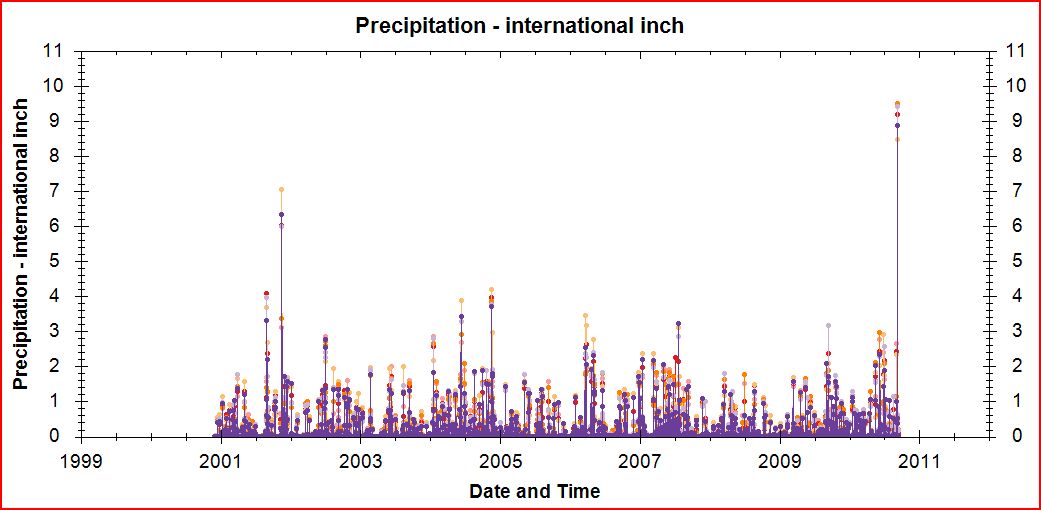 3D Model of UT Campus in Google Earth Data from City of Austin
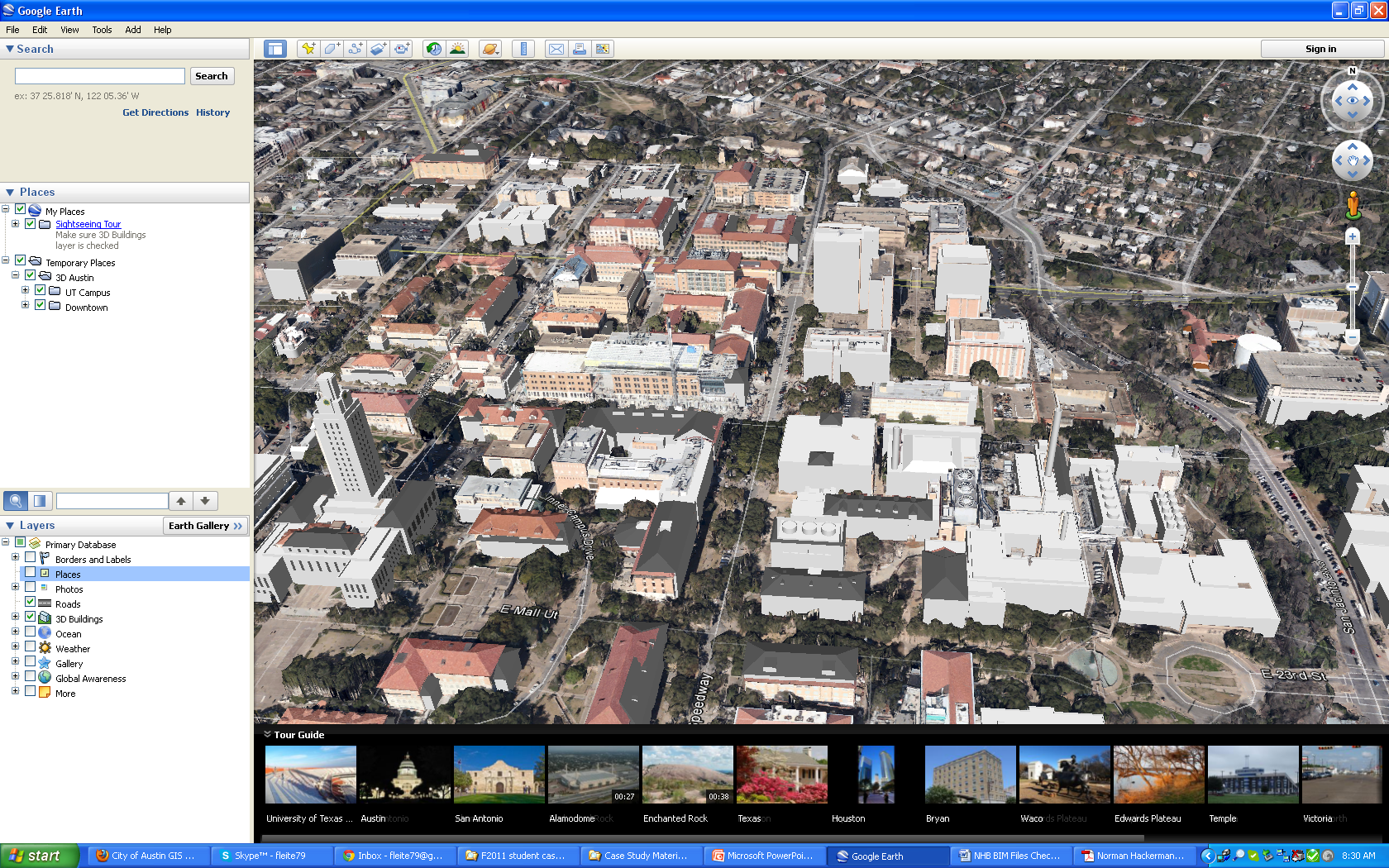 “Egg shell” of NHB building – built from aerial images
ftp://ftp.ci.austin.tx.us/GIS-Data/Regional/coa_gis.html
BIM of UT Norman Hackerman BuildingData from Beck Construction and UT-Austin
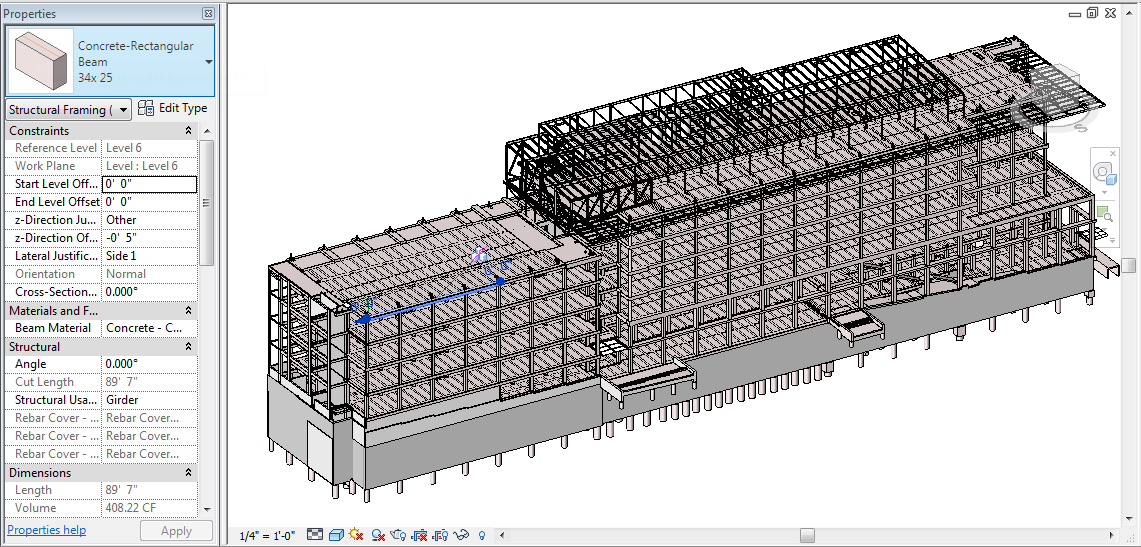 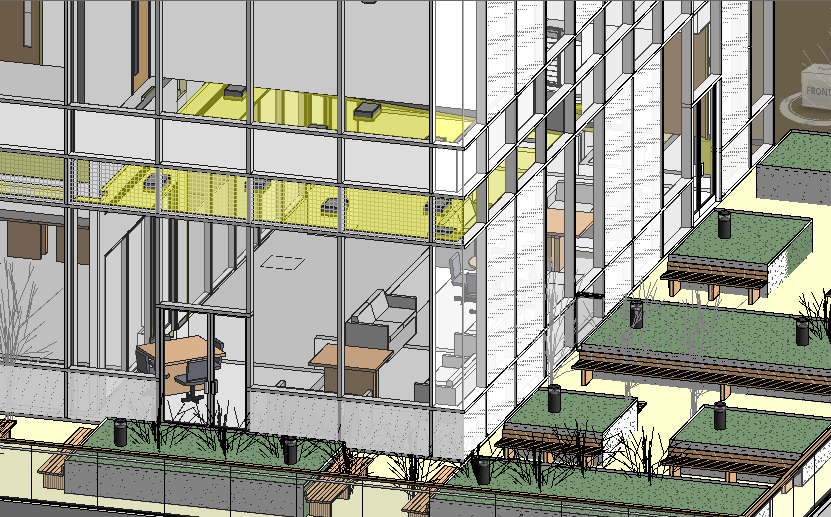 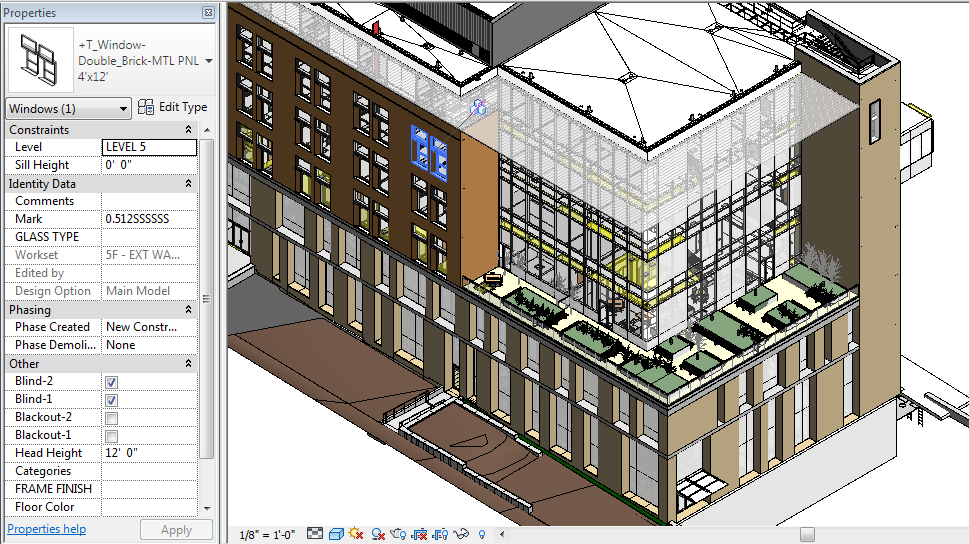 Curtain Wall
Steel Structure
Exterior Enclosure
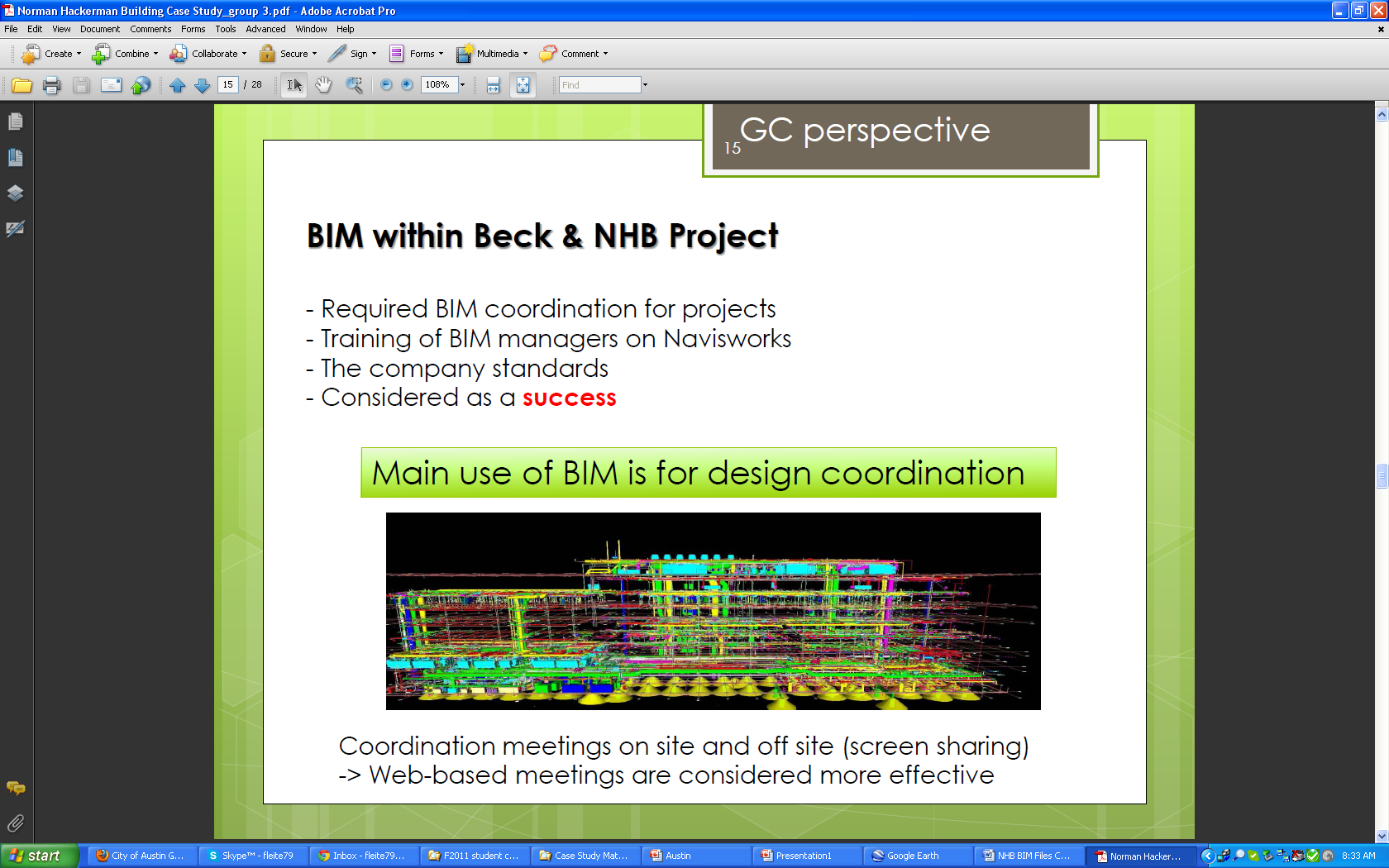 Mechanical, Electrical, Plumbing and Fire Protection
Rainwater Harvesting using 3D roofs in Corpus Christi, Texas
By Tongren Zhu Dec. 20th,2012
Including water for garden, water for livestock, water for irrigation, cleaning of bathrooms as in first flush, etc.
Provide sufficient water supply, serve as a valuable stormwater management tool.
Rainwater harvesting is the accumulation and storage of rainwater for reuse before it reaches the aquifer.
Definition
Benefit
Uses
Rainwater Harvesting
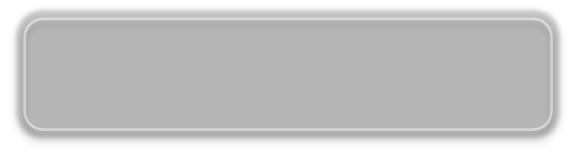 Project Area
237 buildings in total

All commercial buildings in downtown

With field value of roof areaXY, facade area, reletive height, roof slope etc.

Will look into potential of rainwater for toilet use
Lavatory Faucet: 5.7L(1.5 gallon) per minute
Toilet: 6L(1.6 gallon) per flush
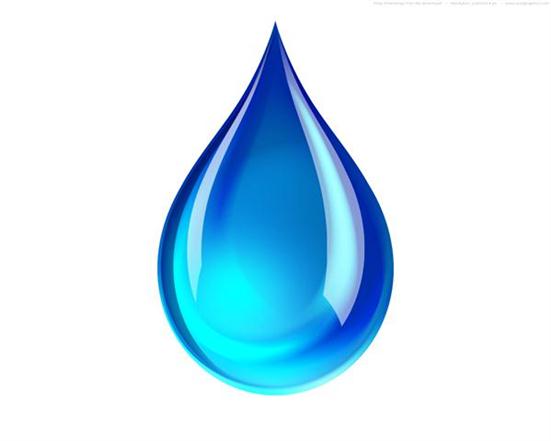 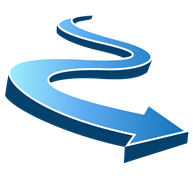 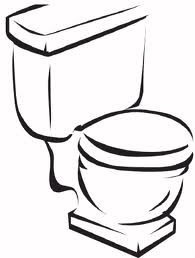 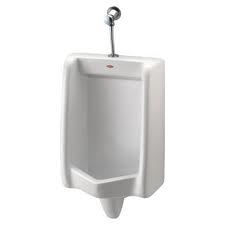 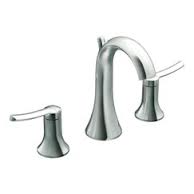 Urinal: 3.8L(1 gallon) per flush
30L/(Cap-d)
Calculation of Toilet Water Needs
Assume 10 hours in the office per day
For male, use toilet 1 time, use urinal 4 times, 21.2L/(cap-day)
For female, use toilet 5 times,30L/(cap-day)

For one capita, 25.6L/day. We use 30L/day here.
Month Toilet Water Needs in Each Building
Conclusions
Drought is a fact of life in Texas
Especially prevalent in West Texas
The Drought of 2011 continues and we do not know when it will end
Surface water supplies are significantly diminished 
Rainwater harvesting is an important water source
GIS and new water web services technologies can help with design.